ECU Quality Improvement and Patient Safety (QIPS) Curriculum
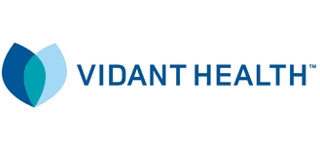 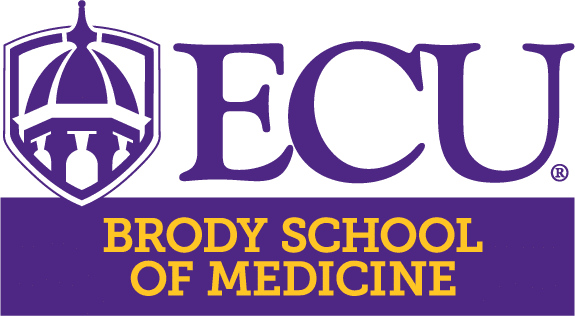 Vision
Make QIPS an integral part of the ECU Internal Medicine Residency experience
Objectives
Equip residents with basic knowledge and tools of QIPS to deliver safe, effective, patient centered, timely, efficient, and equitable care
Promote culture of safety in the program and institution and carry these principles forward in their careers
Meet ACGME requirements for Practice-Based Learning and Improvement (PBLI), and Systems-Based Practice (SBP)
Engage faculty and residents in QIPS related work
Timeline 2021-2022 Academic Year
Curriculum Overview
Curriculum Structure
Lectures
Lectures on important patient safety and quality improvement topics will be scheduled during morning conference and Friday conference didactic sessions.
Lectures will be delivered by experienced QIPS leaders from the residency program and the teaching hospital.
QI Workshop
Residents will be trained on the practical application of QI principles and methodologies at 3-day long QI workshop
Annual QI workshop will be delivered for PGY-2 residents by the director of the hospitalist team during Directors’ block (block 4)
For 2021inaugural year, additional QI workshop will be conducted for PGY-3 residents during block 2
QI Workshop contd.
Residents are required to fill out the QI interest intake form. They will be grouped into teams depending on their interests. Each team will consist of 4-5 residents, ideally comprised of different PGY levels to make sure the continuation of the project over the years. Interprofessional collaboration and participation is highly encouraged.
Resident QI teams will be paired with mentors who are experienced faculty and QI leaders from the health system depending on their expertise and/or mutual interests
Resident teams will brainstorm project ideas during QI workshop and formulate the aim statement and measures for their proposed projects
QI Project
Residents are required to do at least one longitudinal mentored QI project during PGY-2 and/or -3 year. 
Resident QI teams will meet with their assigned mentors monthly 
Each team is expected to file a project progress report with QIPS chief resident and faculty every 3 months to monitor the progress. These reports will be shared with faculty for semi-annual evaluation.
QI Project contd.
Resident QI teams will present their ongoing projects to QI expert panel on the last Friday of January to get feedbacks
Annual ECU QIPS symposium will be held on the last Friday of May where all resident QI teams will present their projects. Top three projects will be chosen for Grand Round Presentation.
Publication and presentation at local and national QI conferences are highly encouraged but not required.
Patient Safety Experiences
Institutional Committees at Teaching Hospital
Vidant Health Patient Safety Performance Improvement meetings (review of safety events, RCAs, etc.)

 Hospital Patient Safety Quality Improvement Committee
Patient Safety Recognition
Accountability
PBLI and SBP are integral part of ACGME core competencies. Residents across ACGME are expected to get training and participate in these activities and gain basic knowledge. If resident is not meeting milestone in QIPS activities (Practice-Based Learning and Improvement (PBLI), Systems-Based Practice (SBP)), resident will have a formal first warning meeting with QIPS chief. If the resident continues to be deficient in these milestones, this will be brought up to the attention of IM faculty leadership during CCC and may affect their promotion to subsequent year and graduation.